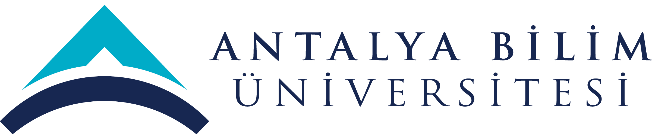 2021 YILI 
YÖNETİMİN GÖZDEN GEÇİRME TOPLANTISI 
(YGG)
YAZI İŞLERİ MÜDÜRLÜĞÜ
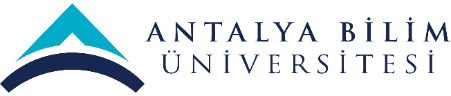 MİSYON-VİZYON-POLİTİKA
BİRİMİN MİSYONU
Yazışmaların ve birimin yürüttüğü diğer iş ve işlemlerin mevzuata uygun, anlaşılır bir dille yapılması, sonuç odaklı olunarak ve yasal mevzuatı yakından takip ederek kaliteli hizmet sunmak.
BİRİMİN VİZYONU
Güçlü kurumsal kimlik ve kültürünün gelişmesine katkıda bulunan, hizmette verimliliği, devamlılığı ve uyumu esas alan, bilgi ve teknolojiye hakim, güvenilir ve hesap verilebilir olmak
ÇALIŞMA POLİTİKASI
Üniversitemizin hedef ve stratejileri doğrultusunda, benimsenen kalite ilkelerine uyarak hizmet ve faaliyetleri sürekli iyileştirmek.
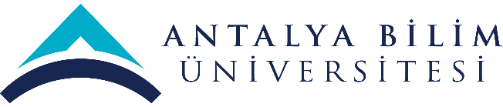 SWOT (GZFT) ANALİZİ
PAYDAŞ BEKLENTİLERİ
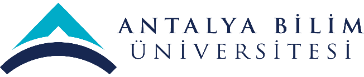 PAYDAŞ GERİBİLDİRİMLERİ
(ANKET ANALİZLERİ)
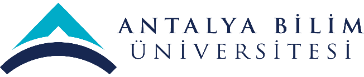 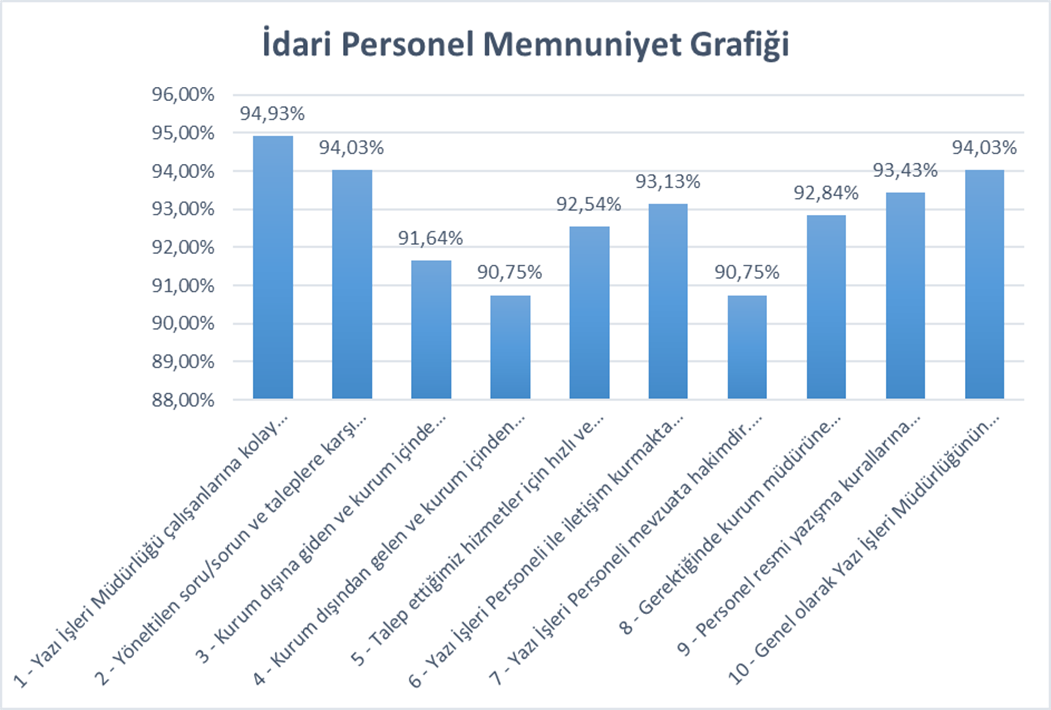 PAYDAŞ GERİBİLDİRİMLERİ
(ANKET ANALİZLERİ)
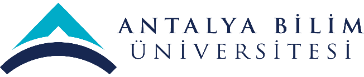 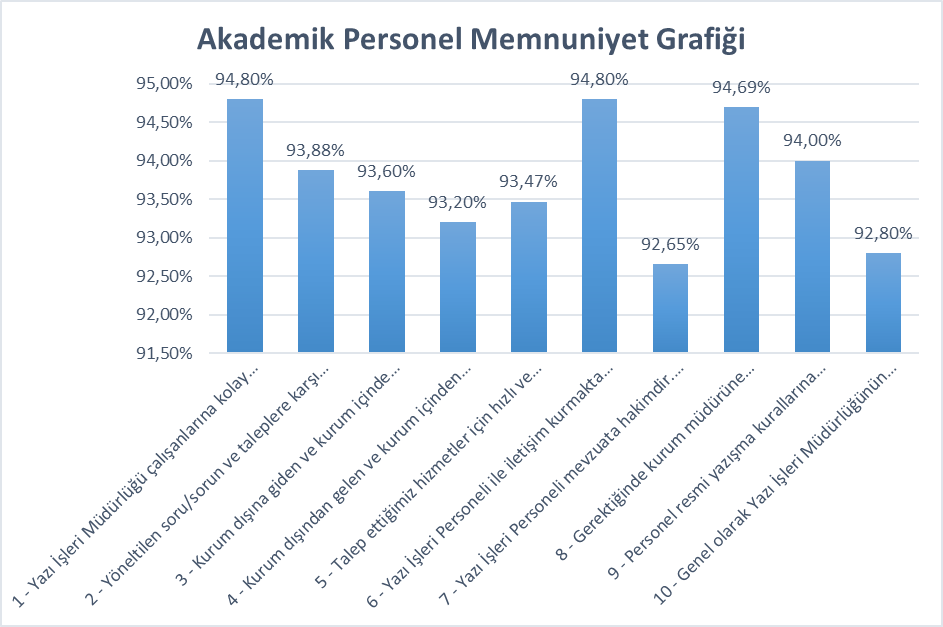 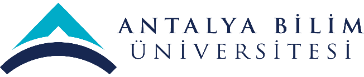 DÜZELTİCİ-ÖNLEYİCİ FAALİYETLER
Denetim sürecinde minör ve majör olarak tespit edilen uygunsuzluk bulunmamaktadır. DF açılmamıştır.
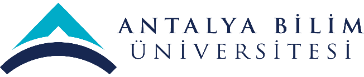 İÇ DENETİM SONUCUNA DAYALI ÖZ DEĞERLENDİRME ve GÖRÜŞLERİNİZ
İç denetimde %99 başarı oranıyla başarılı bir denetim süreci geçirilmiştir.